ВЕБИНАР РОССИЙСКОГО ТРЕНИНГОВОГО ЦЕНТРА
Института образования НИУ ВШЭ
11 марта 2015 года
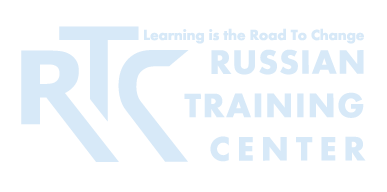 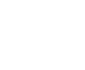 Добро пожаловать на вебинар
Управление инновационной деятельностью
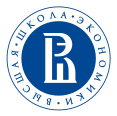 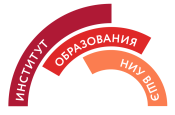 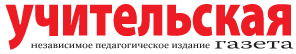 ВЫСТУПАЮЩИЕ
Сидоркин Александр Михайлович
руководитель центра изучения инноваций в образовании Института образования, НИУ ВШЭ, к.п.н., PhD.

Королева Диана Олеговна
директор Конкурса инноваций в образовании (КИвО).
МАТЕРИАЛЫ СЕМИНАРА
Материалы вебинара будут доступны на сайте Российского тренингового центра по адресу

http://www.rtc-edu.ru/trainings/webinar/421
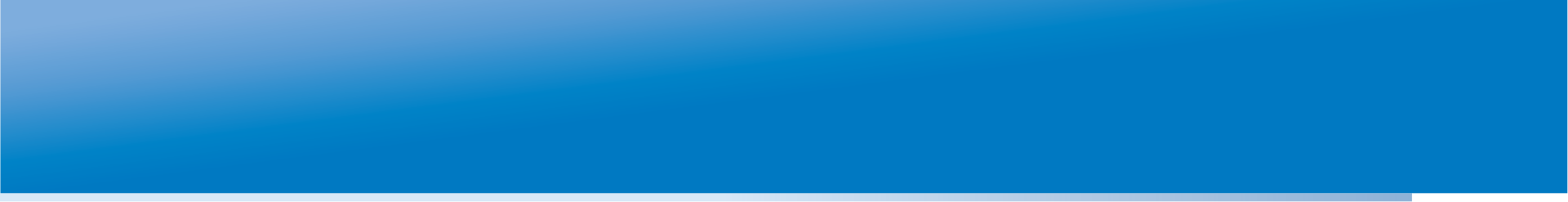 ИНФОРМАЦИОННЫЙ ПАРТНЁР
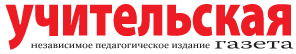 СТАТИСТИКА УЧАСТНИКОВ ВЕБИНАРА
По состоянию на 10.03.2015 на вебинар зарегистрировались  
представители 215 организаций из 49 регионов Российской Федерации и  3 стран – Приднестровская Молдавская Республика, Республика Беларусь и Республика Казахстан.

Организации
Органы управления образованием различных уровней   –   29
Центры оценки качества образования различных уровней –  17
Институты повышения квалификации/развития образования   –   35
СОШ, ДОУ и ДОД –  105
ВПО и СПО – 13
Методические центры, СМИ, бизнес и другие организации - 16
НЕКОТОРЫЕ ОРГАНИЗАЦИОННЫЕ ВОПРОСЫ
Вопросы докладчикам можно задавать по ходу вебинара во вкладке ВОПРОСЫ
Вопросы по качеству трансляции и другие вопросы просьба задавать во вкладке ОБЩИЙ ЧАТ
Просьба к организациям-участникам указать число участников вебинара в студии во вкладке ОБЩИЙ ЧАТ 
Просьба уточнить название участника, если это неясно
Ближайшие мероприятия РТЦ
27 марта 2015
Вебинар «Кто и как может использовать данные самообследования школы?»

Апрель 2015
Оценка информационно-коммуникационной грамотности школьников и использование её результатов на региональном уровне
СПАСИБО ЗА ВНИМАНИЕ!
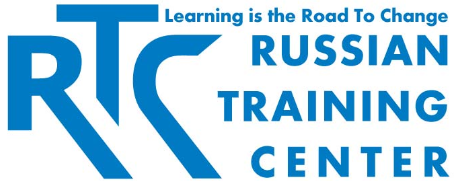 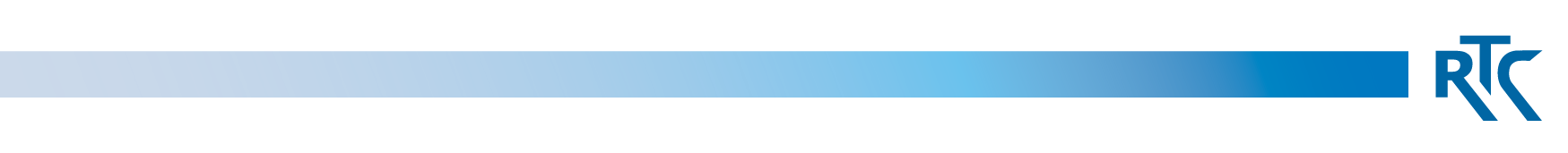 rtc.ioe@gmail.com
www.rtc-edu.ru